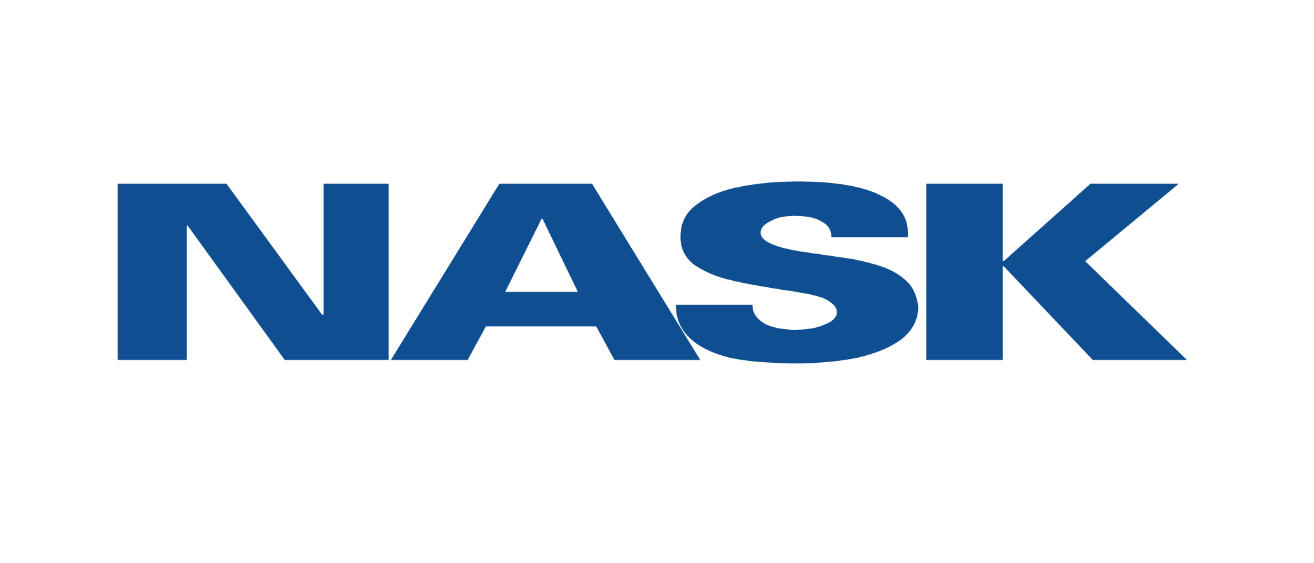 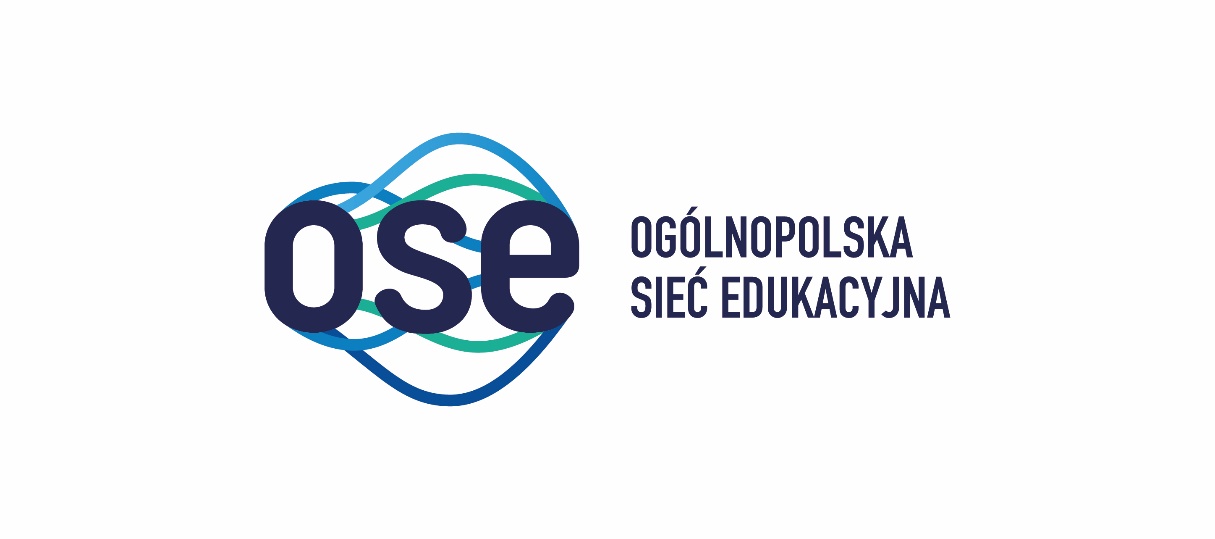 „Organizacja w Łodzi „Forum OSEregio” promującego program OSE”
ZZ.2111.589.2019.PKO[OSE2019]
Aranżacja  forum/imprezy/konferencji/ seminarium/eventu przedstawiające co najmniej scenę obitą suknem wraz z meblami do panelu dyskusyjnego i z odpowiednim oświetleniem
Zdjęcie nr 1
Aranżacja  forum/imprezy/konferencji/ seminarium/eventu przedstawiające co najmniej scenę obitą suknem wraz z meblami do panelu dyskusyjnego i z odpowiednim oświetleniem
Zdjęcie nr 2
Zdjęcia/fotografie przedstawiające poczęstunek podczas  forum/imprezy/konferencji/seminarium/eventu  - kanapki bankietowe
Zdjęcie nr 3
Zdjęcia/fotografie przedstawiające poczęstunek podczas  forum/imprezy/konferencji/seminarium/eventu  - kanapki bankietowe
Zdjęcie nr 4
Zdjęcia/fotografie przedstawiające poczęstunek podczas  forum/imprezy/konferencji/seminarium/eventu  - ciasta
Zdjęcie nr 5
Zdjęcia/fotografie przedstawiające poczęstunek podczas  forum/imprezy/konferencji/seminarium/eventu  - ciasta
Zdjęcie nr 6
Aranżacja przedstawiająca ogólny widok zastawionej sali/miejsca przygotowanego przez Wykonawcę na spotkanie z obsługą cateringową
Zdjęcie nr 7
Aranżacja przedstawiająca ogólny widok zastawionej sali/miejsca przygotowanego przez Wykonawcę na spotkanie z obsługą cateringową
Zdjęcie nr 8
Akcesoria konferencyjne – notes
Zdjęcie nr 9
Akcesoria konferencyjne - torba konferencyjna z krótkimi rączkami
Zdjęcie nr 10